Guess the places
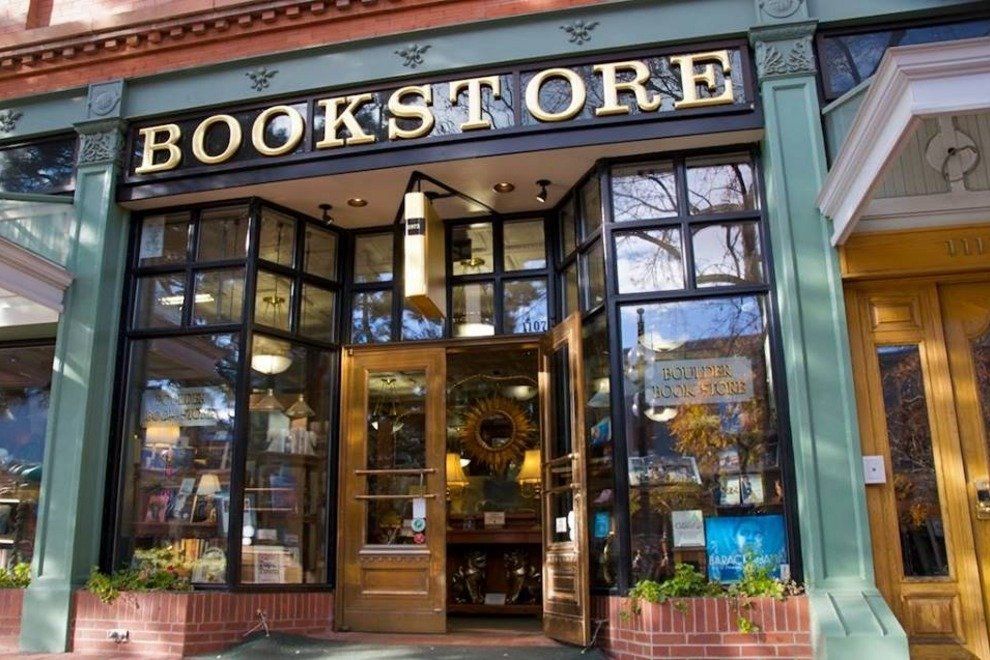 bookstore
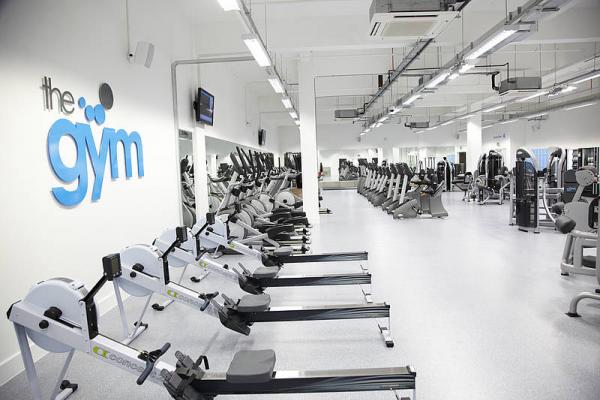 gym
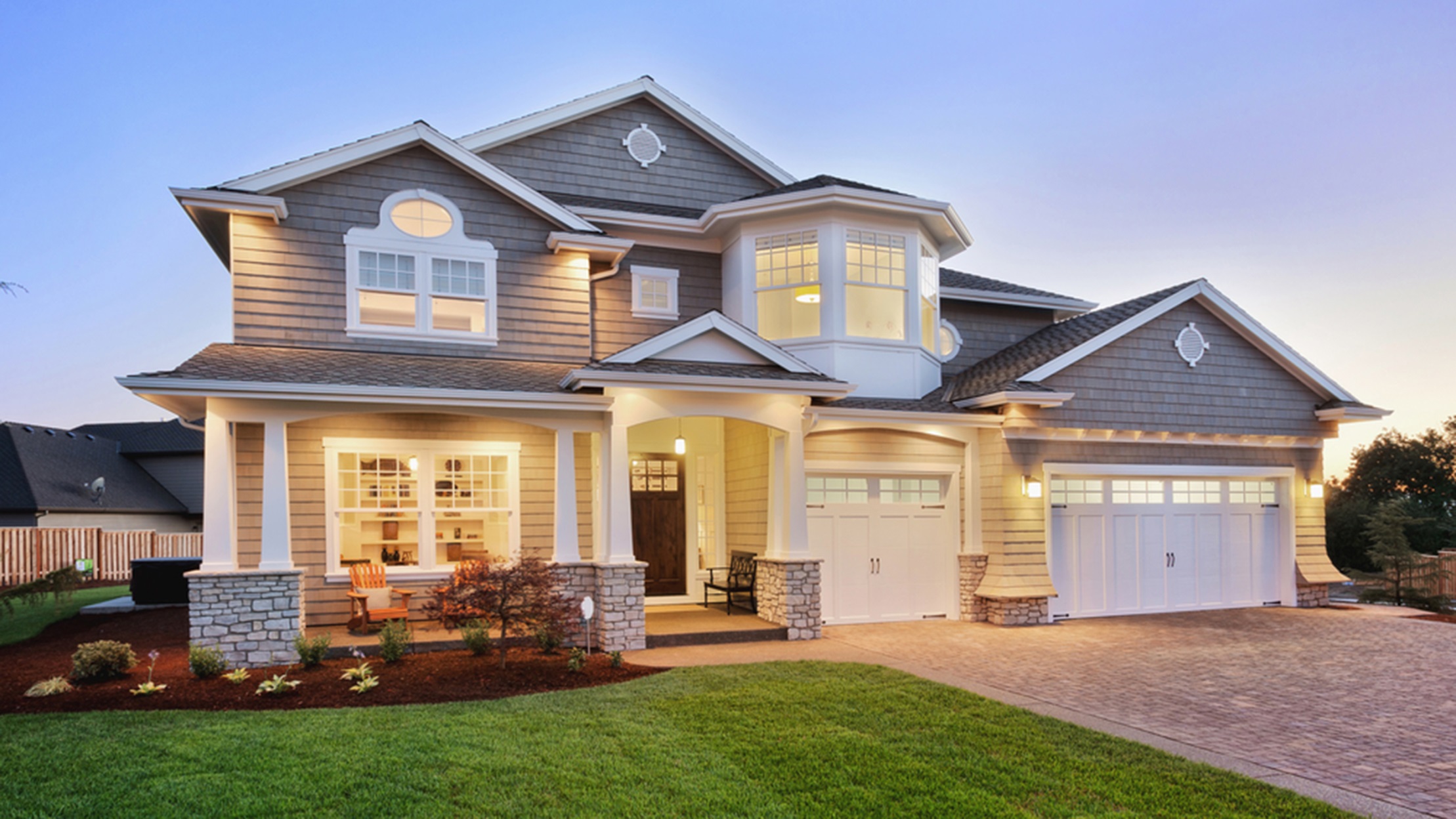 home
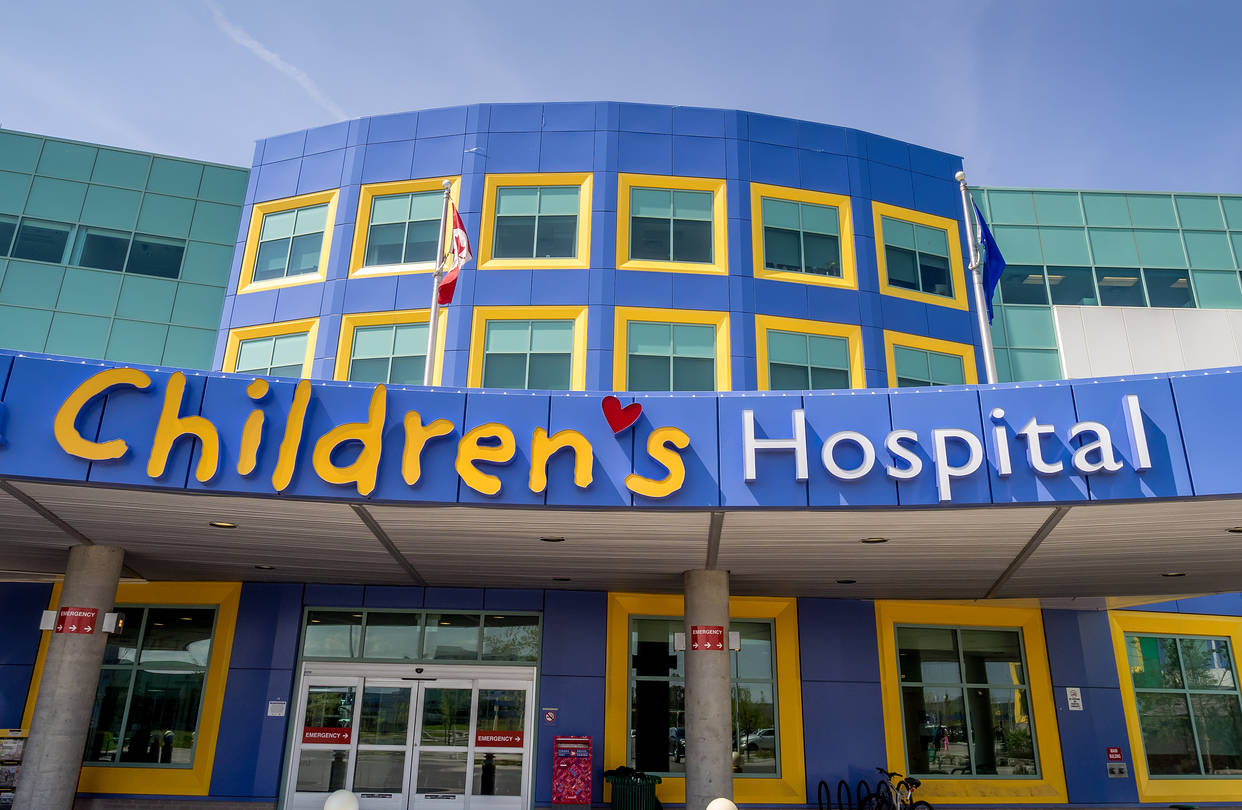 hospital
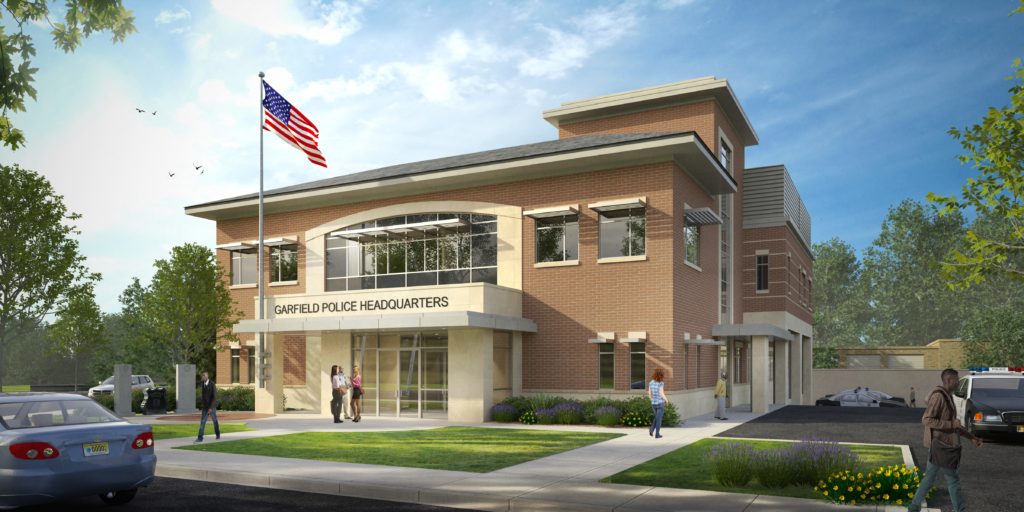 Police station
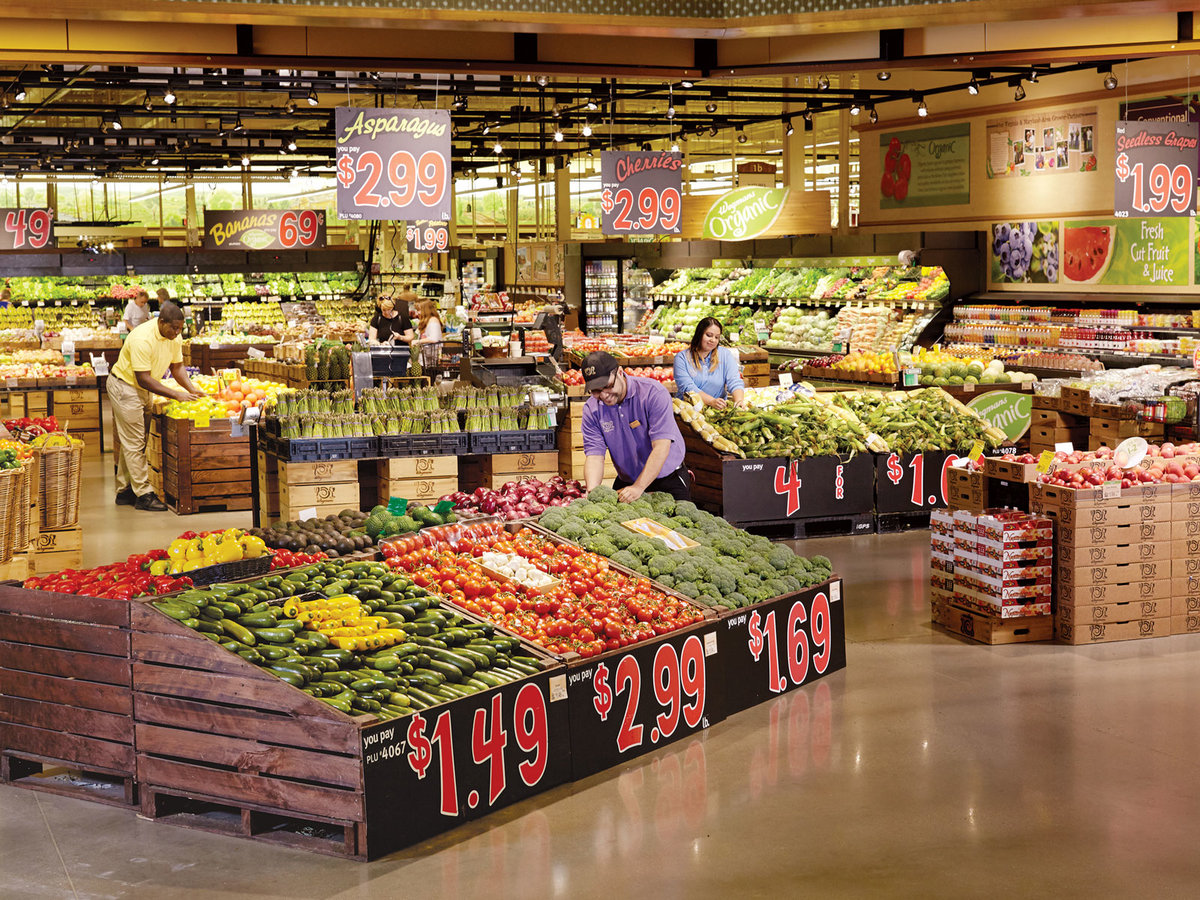 supermarket
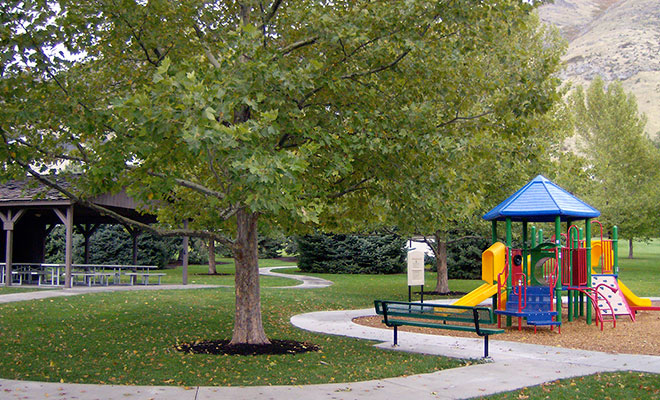 park
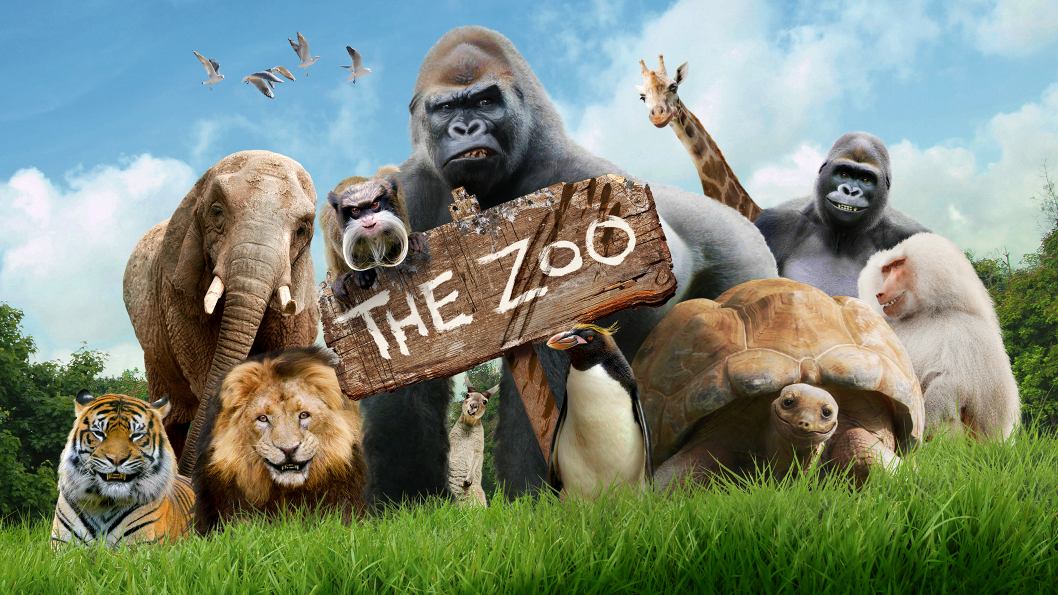 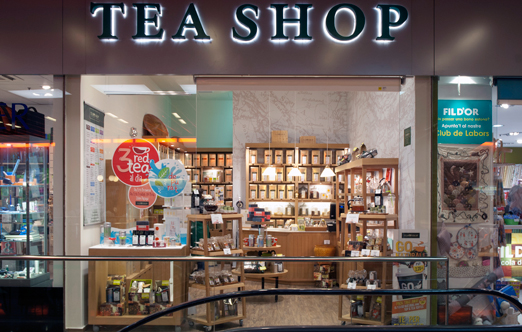 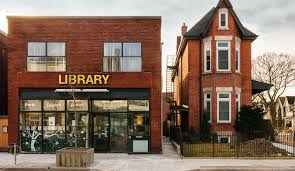 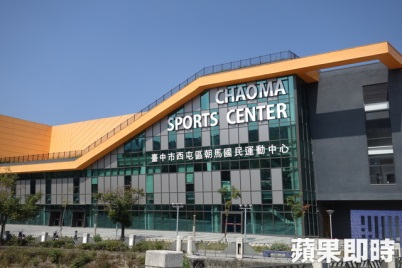 zoo
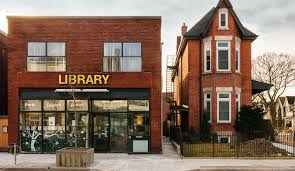 library
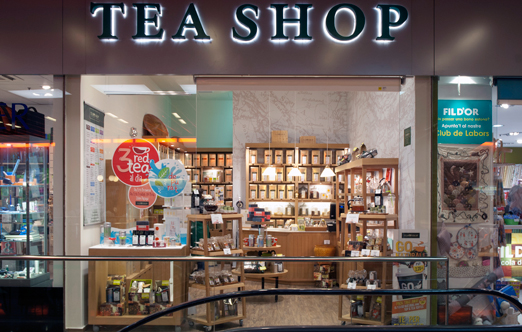 tea shop
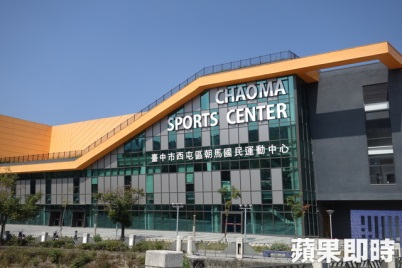 sports center
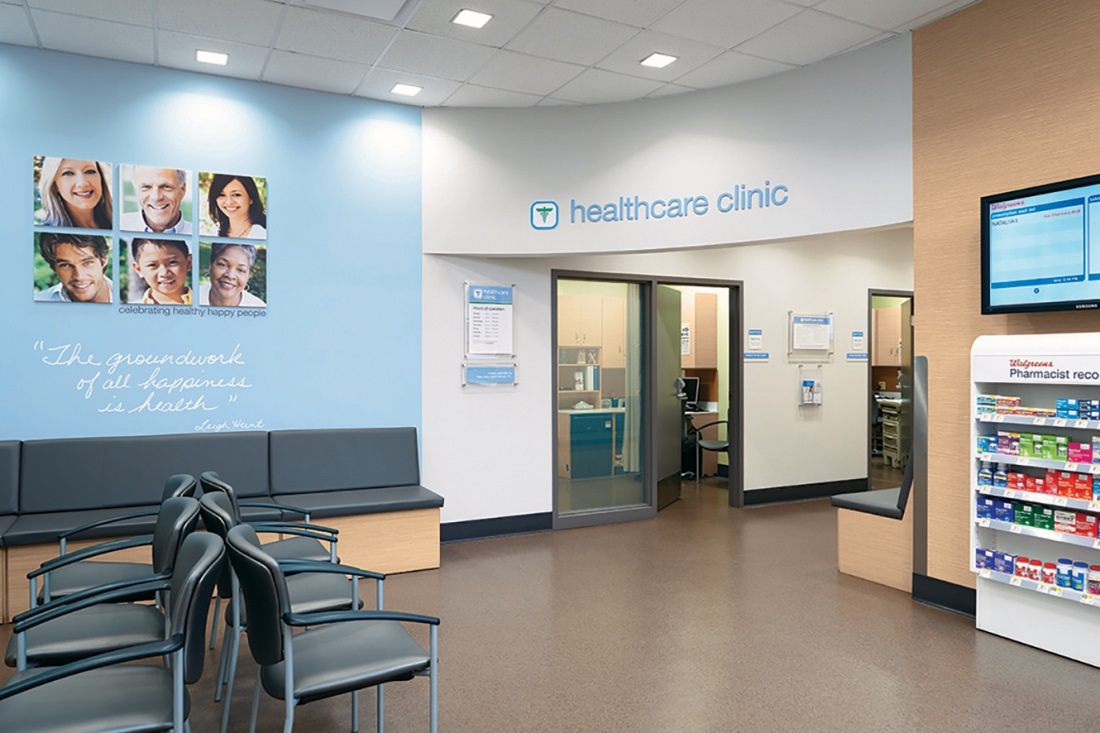 clinic
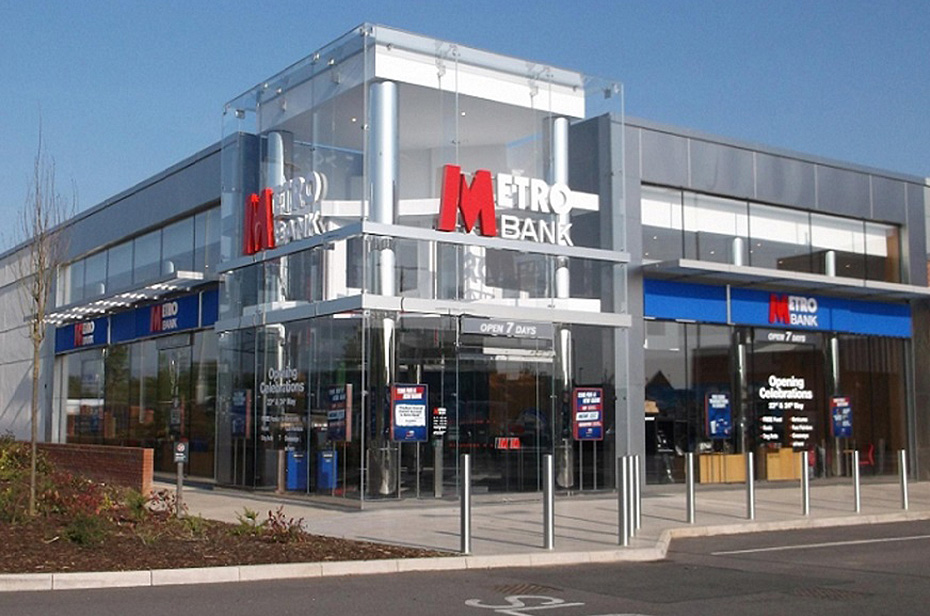 bank
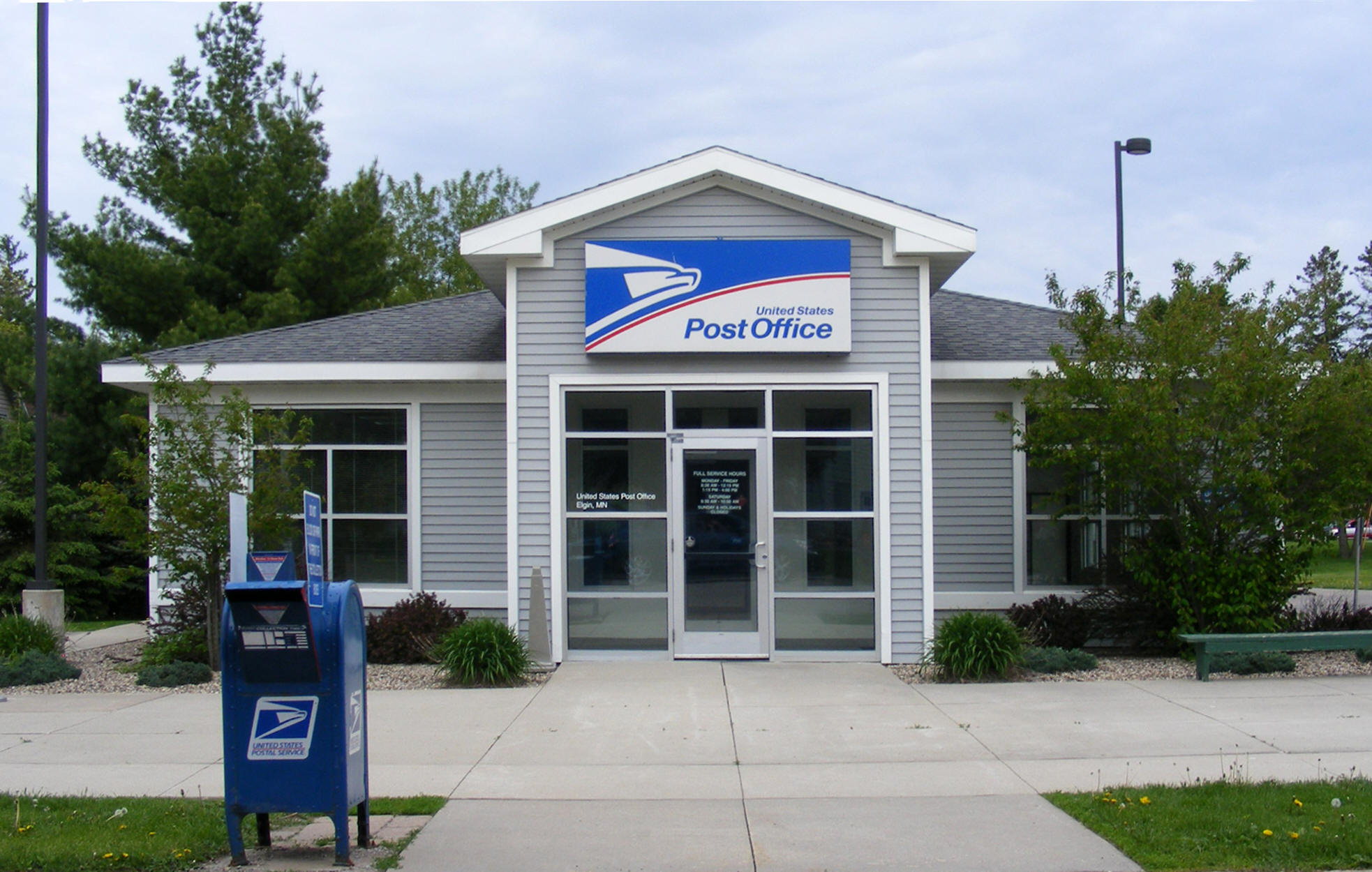 post office
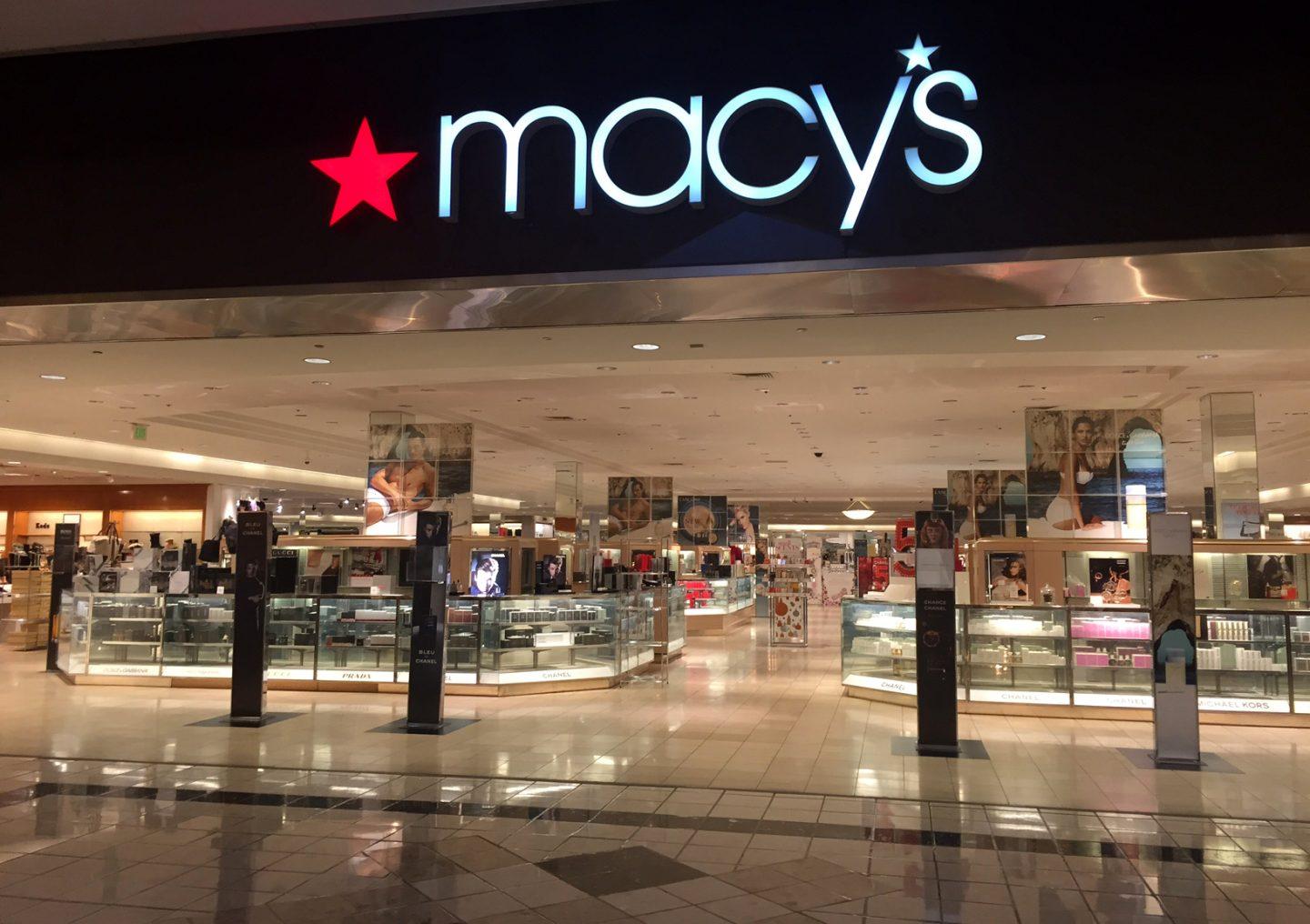 department store
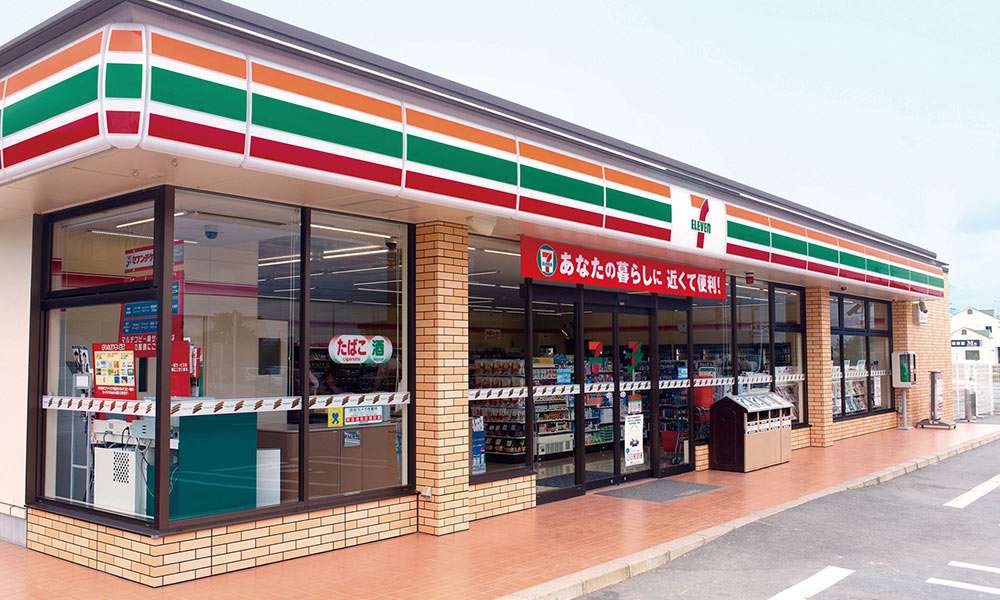 convenience store
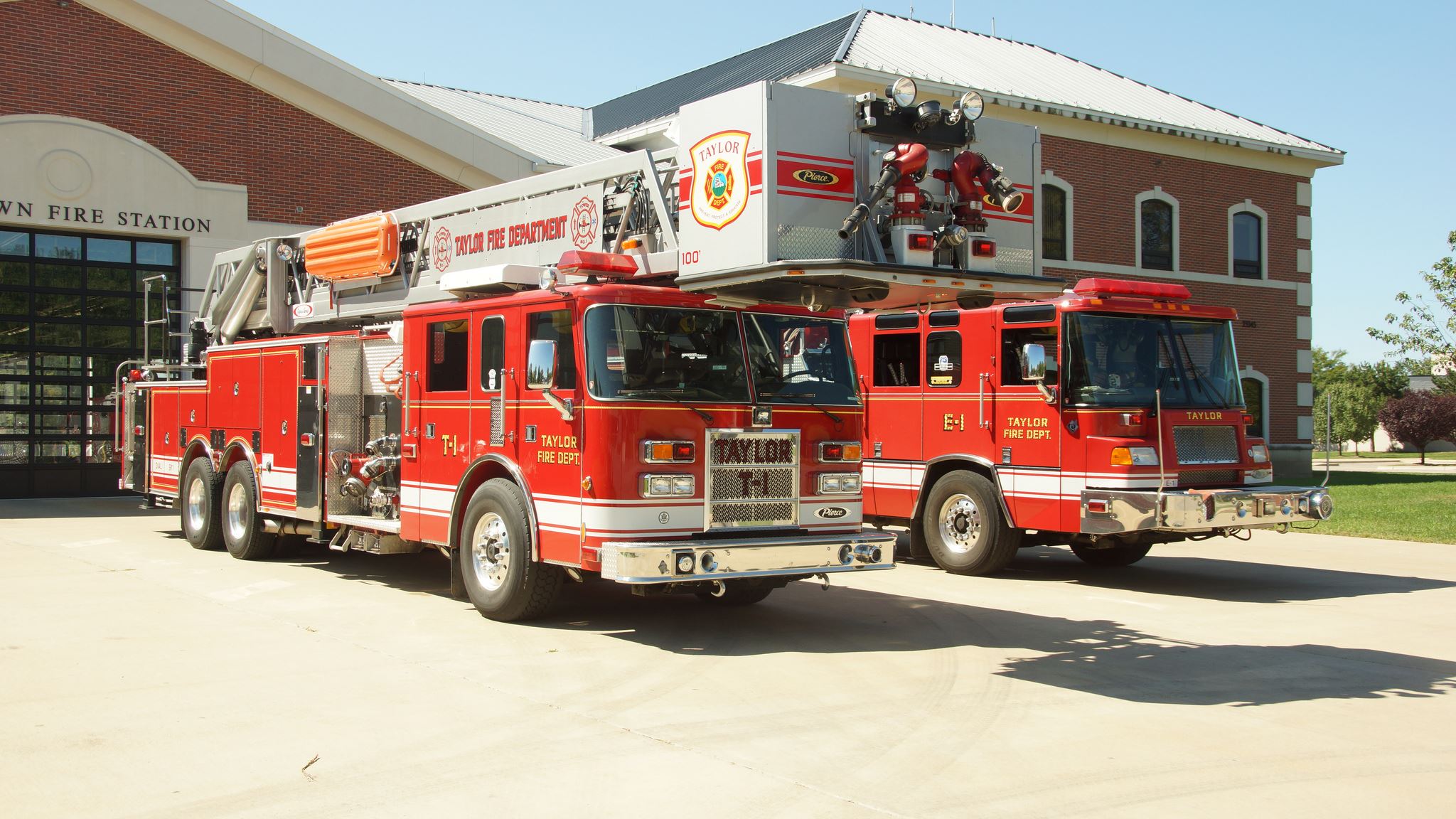 fire station
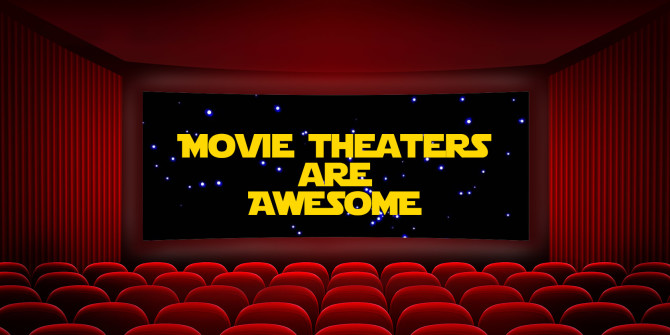 movie theater
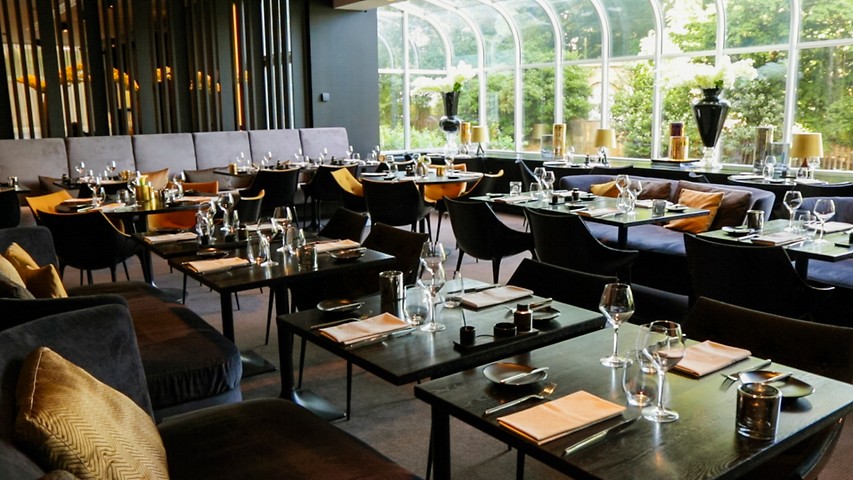 restaurant
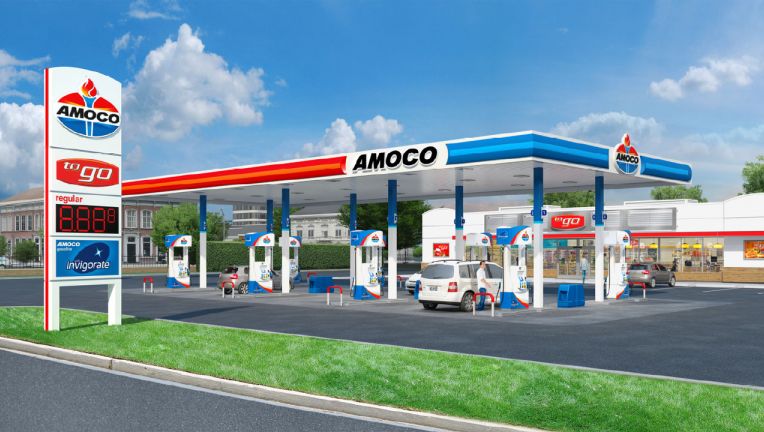 gas station